Hezké pondělní ráno!
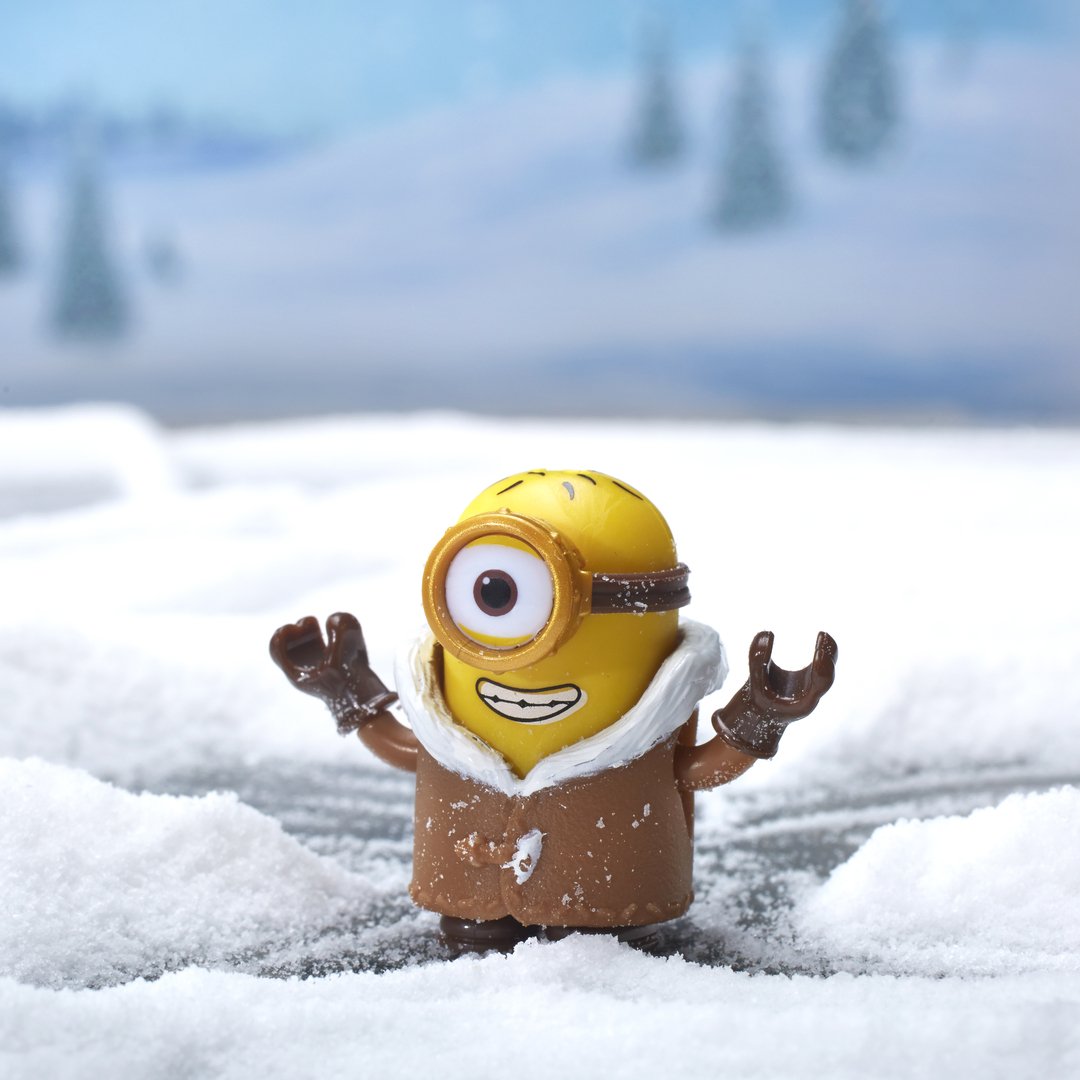 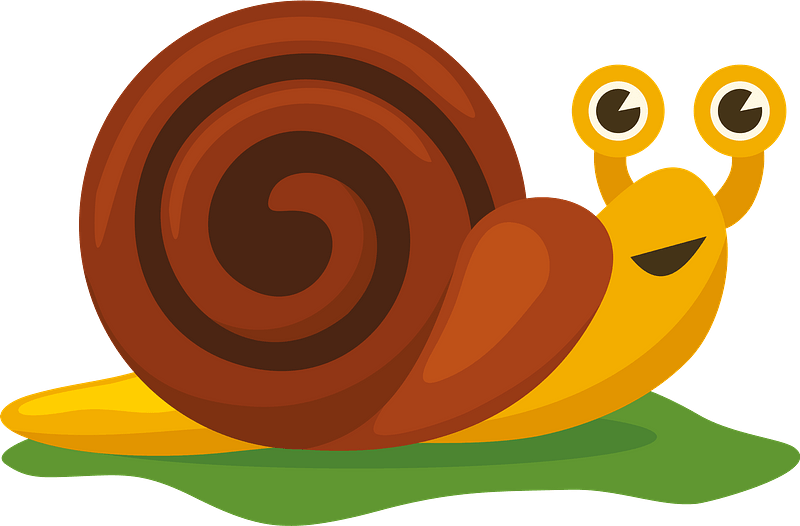 měkkýši
KMEN
měkkýši
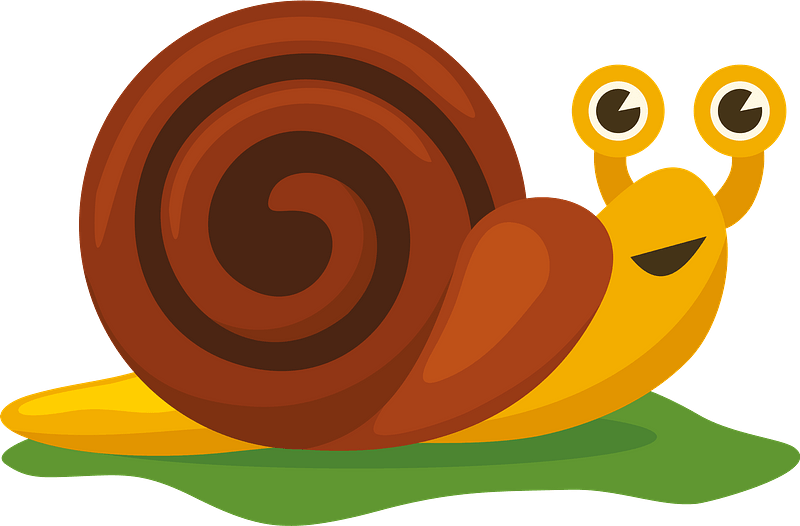 Živočichové s měkkým tělem, které je většinou kryté vápenatou schránkou (spirálovitě stočenou lasturou nebo dvěma spojenými lasturami).

Dělí se na plže, mlže a hlavonožce.

Zástupci měkkýšů žijí na souši, ve sladkých vodách i v mořích.
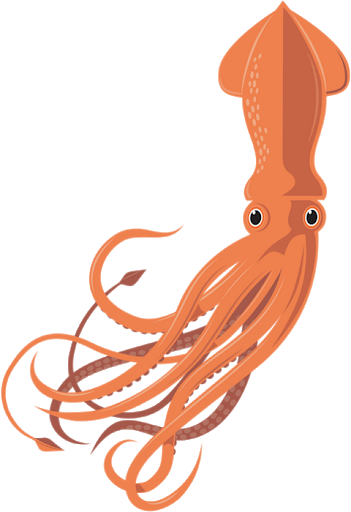 TŘÍDY
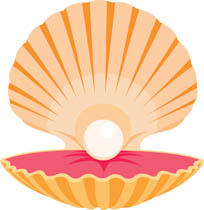 PLŽI → JEDNODÍLNÁ SCHRÁNKA – ULITA
(U NĚKTERÝCH JE VŠAK ZCELA ZAKRNĚLÁ)
MLŽI → DVOUDÍLNÁ SCHRÁNKA – LASTURA
HLAVONOŽCI → VE VĚTŠINĚ PŘÍPADŮ NEMAJÍ VNĚJŠÍ SCHRÁNKU
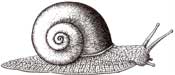 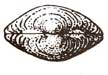 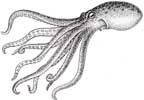 plži
Plži – nejpočetnější skupina měkkýšů
Znaky
Jednodílná vápenatá schránka (ulita).
Měkké tělo s vyvinutou hlavovou částí.

Dělení
Suchozemští.
Vodní (plicní, žabernatí).
[Speaker Notes: Hlemýžď zahradní.]
Hlemýžď zahradní
Výskyt: vlhko, stín (tráva, křoviny → okraje lesů, zahrady, břehy potoků).

Stavba těla
Hlava: 2 páry tykadel, kratší → čich a hmat, delší → zrak, tykadla jsou zatažitelná pod pokožku.

Svalnatá noha: slouží k pohybu, na pokožce jsou slizové žlázy.
Útrobní vak: ukryt v ulitě.

Ulita: jednodílná schránka z uhličitanu vápenatého, vápenaté víčko → přečkání zimy, slizové víčko → přečkání sucha.
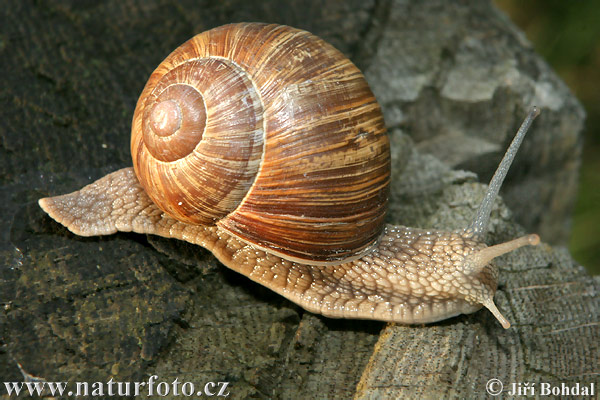 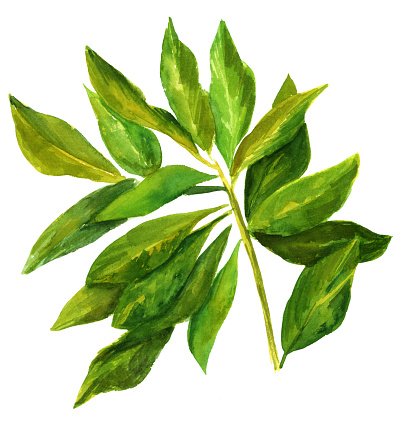 Trávicí soustava
POTRAVA: ZELENÉ ČÁSTI ROSTLIN.
ÚSTA – JAZÝČEK (RADULA) – HLTAN – JÍCEN – ŽALUDEK – SLINIVKOJATERNÍ ŽLÁZA – STŘEVO – ŘITNÍ OTVOR.
ŽALUDEK
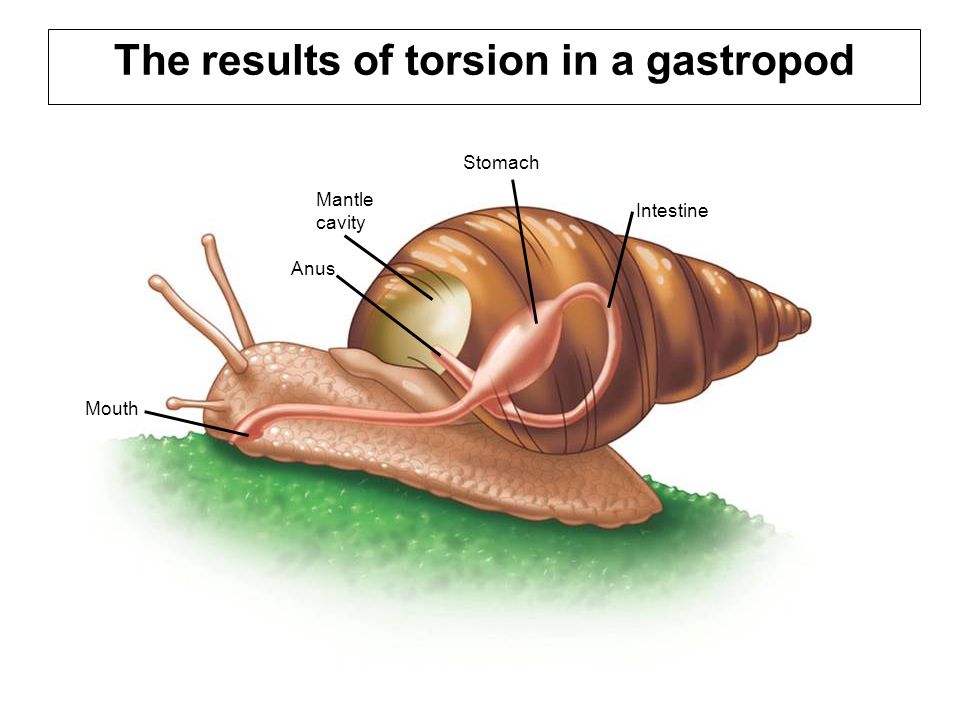 STŘEVO
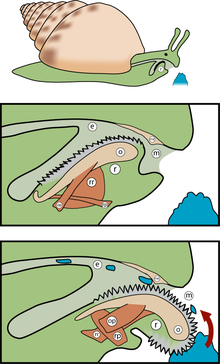 ŘITNÍ OTVOR
NA POVRCHU MÁ JEMNĚ OZUBENÉ PÁSKY → ŠKRÁBÁNÍ A ŘEZÁNÍ POTRAVY.
ÚSTA
[Speaker Notes: Radula slouží k příjmu, posouvání a prvotnímu rozmělnění potravy. Je srovnávána s jazykem obratlovců, i když plní i odlišné funkce. Na povrchu je vybavena jemně ozubenými chitinovými pásky, užívanými zpravidla ke škrábání nebo řezání potravy před tím, než vstoupí do jícnu. Radula se vyskytuje pouze u měkkýšů, a sice u všech tříd s výjimkou mlžů.]
DÝCHACÍ + cévní SOUSTAVA
CÉVNÍ SOUSTAVA JE OTEVŘENÁ. HEMOLYMFA SE V TĚLE VOLNĚ ROZLÉVÁ.
DÝCHACÍ OTVOR – PLICNÍ VAK.
Dýchacím otvorem vniká do plicního vaku vzduch.
CÉVY – SRDCE.
srdce (1 komora, 1 síň)
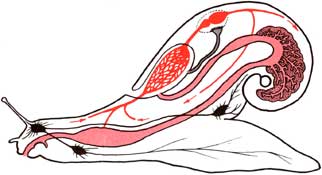 DÝCHACÍ OTVOR
PLICNÍ VAK
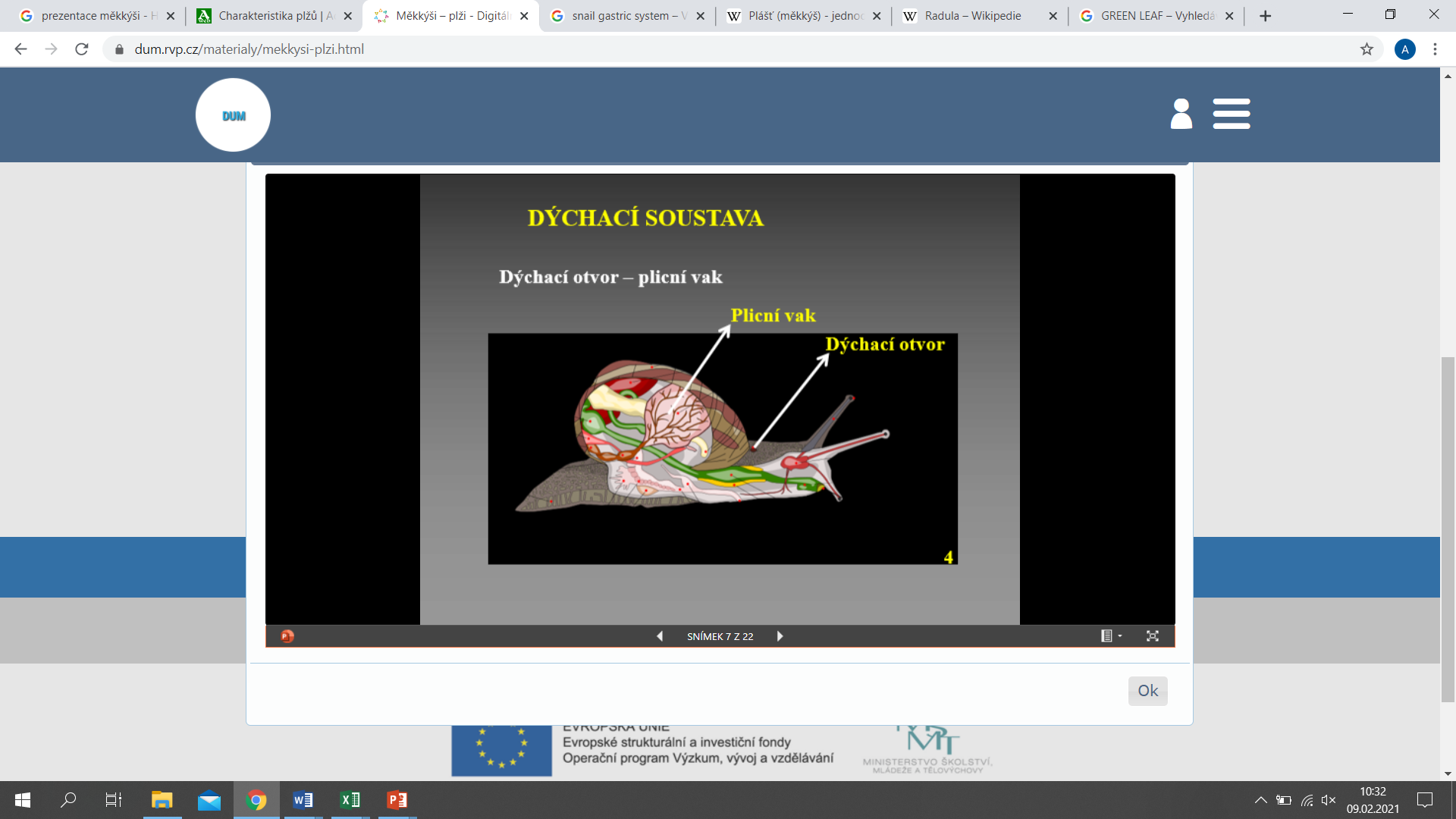 plicní vak
VYLUČOVACÍ + NERVOVÁ SOUSTAVA
OBRVENÁ NÁLEVKA – MOČOVOD – VYLUČOVACÍ OTVOR.
NERVOVÉ UZLINY PROPOJENÉ NERVOVÝMI VLÁKNY.
Největší nervové uzliny se nacházejí v hlavě.
VYLUČOVACÍ OTVOR (VEDLE ŘITNÍHO OTVORU)
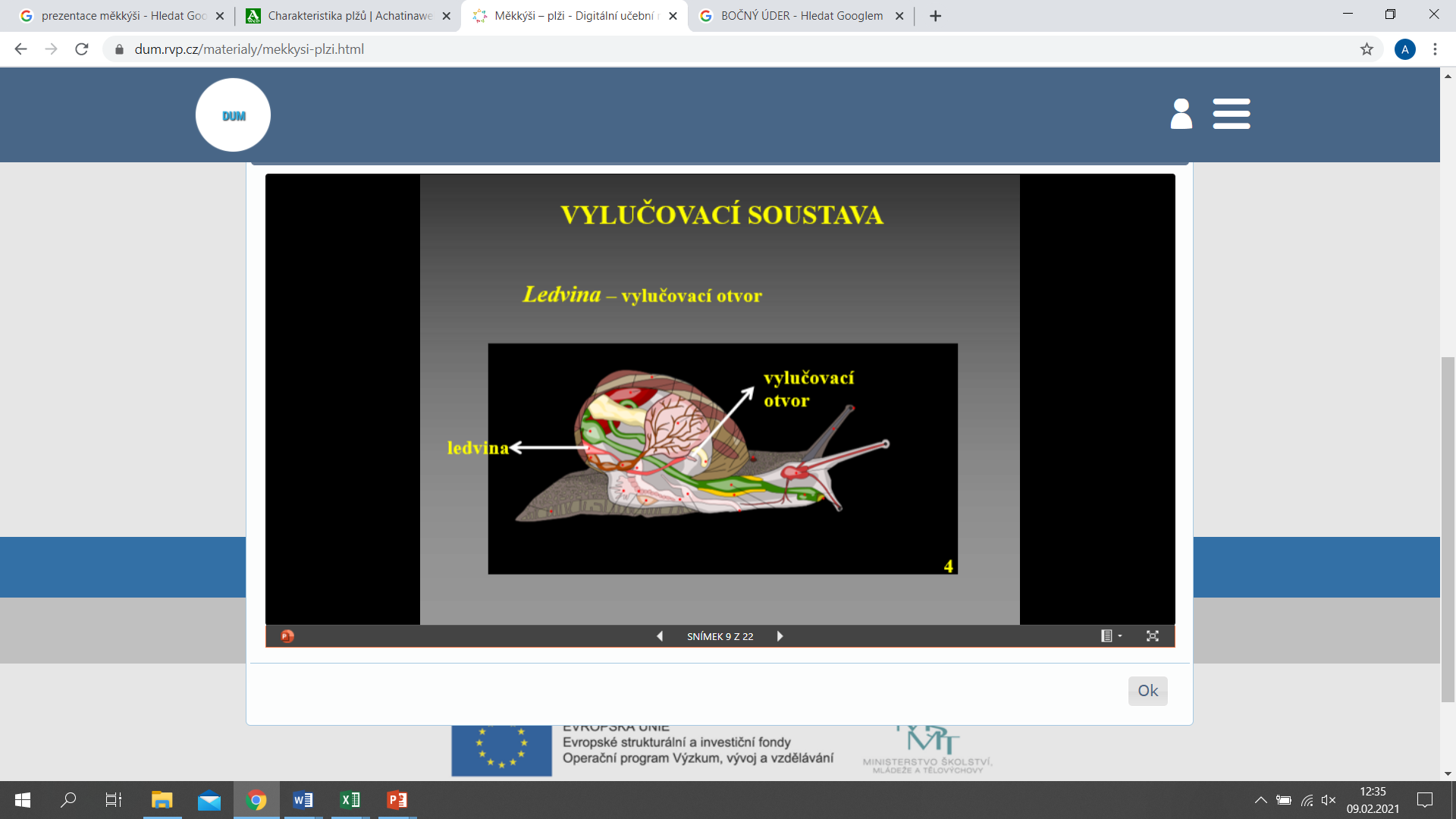 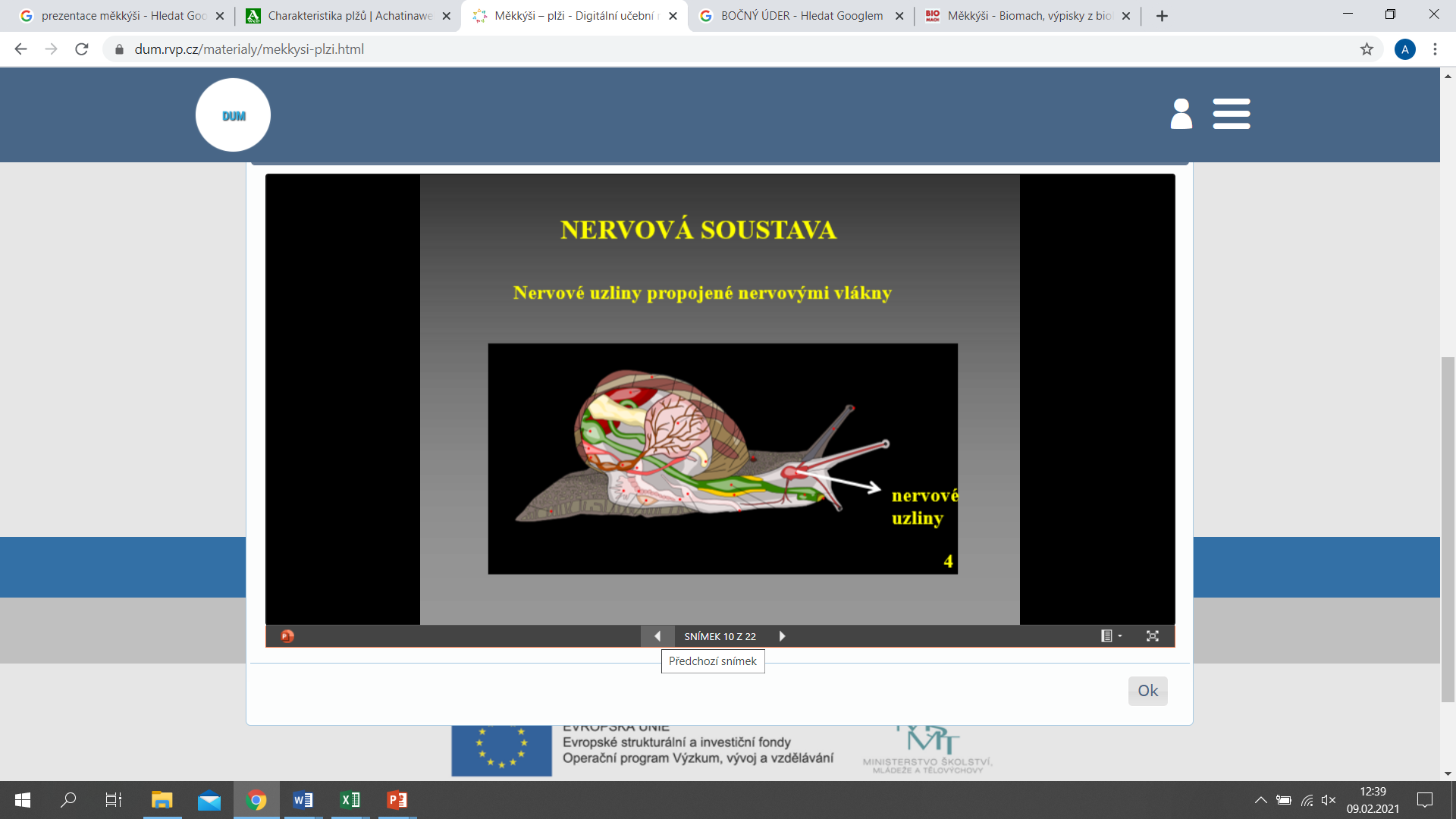 OBRVENÁ NÁLEVKA
NERVOVÉ UZLINY
[Speaker Notes: U plžů je 5 párovitých ganglií, která jsou mezi sebou propojena. Cerebrální (mozkové) inervují ústroje hmatu, polohy, zraku a ústí ulity. Pedální (nožní) inervují svalstvo nohy. Pleurální (postranní) inervují plášť a žábry. Parietální (temenní) inervují ústroje čichu. Viscerální (útrobní) inervují vnitřní orgány. Někdy jsou navíc u ústního otvoru ganglia bukální, ty inervují jazýček s radulou.]
Rozmnožovací soustava
Hlemýžď je obojetník (hermafrodit).

Při páření si dva jedinci vymění samčí pohlavní buňky (spermie) → oplození.

Vajíčka klade do půdy.

Přímý vývin – mladí jedinci jsou svým vzhledem velice podobní dospělým jedincům.
Ostatní plži
Páskovka keřová
Plzák lesní
LESY.
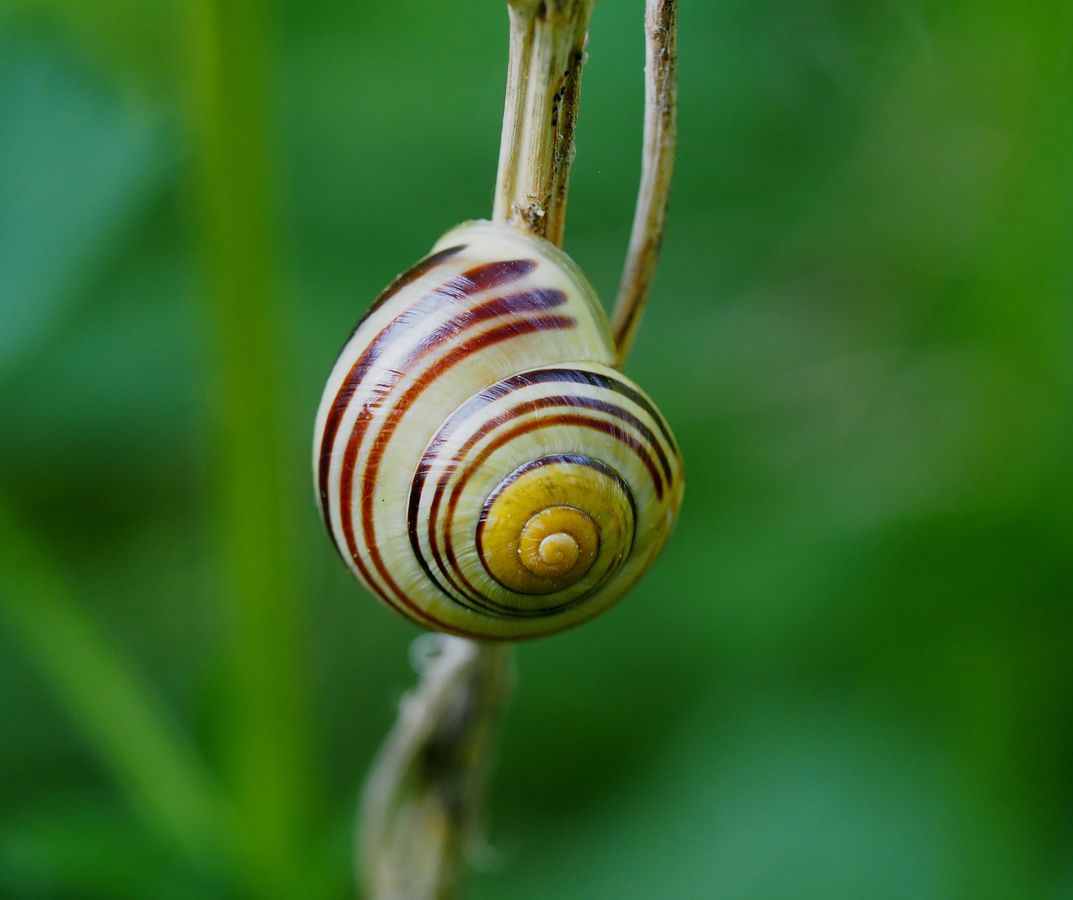 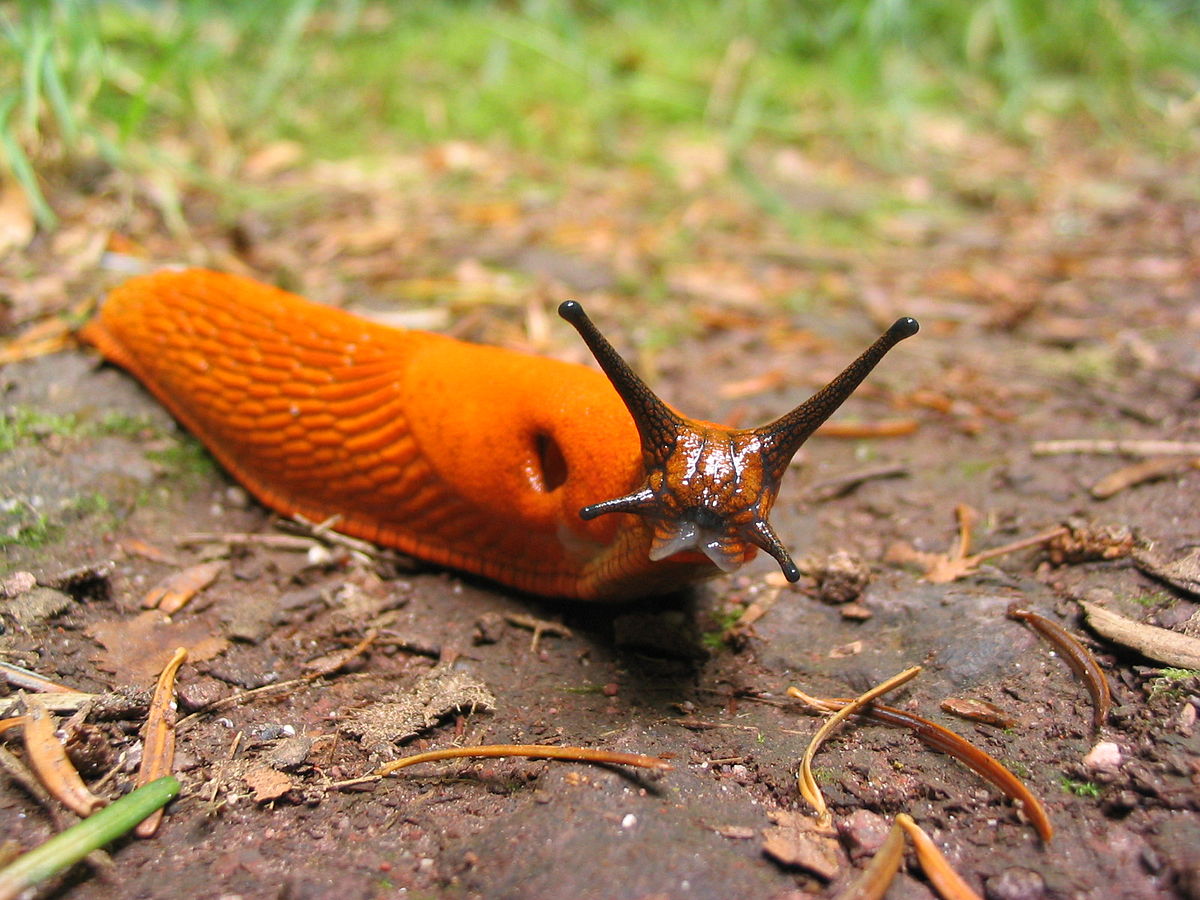 NAJDEME JI NA ROSTLINÁCH.
Ostatní plži
NA ZAHRADÁCH A POLÍCH → ŠKODY NA ZELENINĚ.
Slimáček polní
Plovatka bahenní
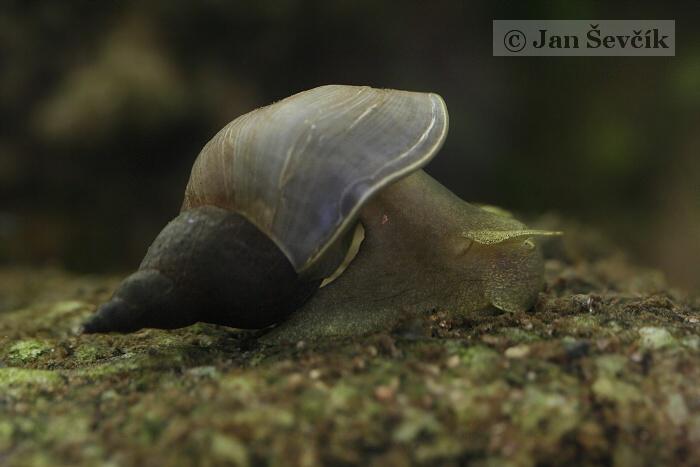 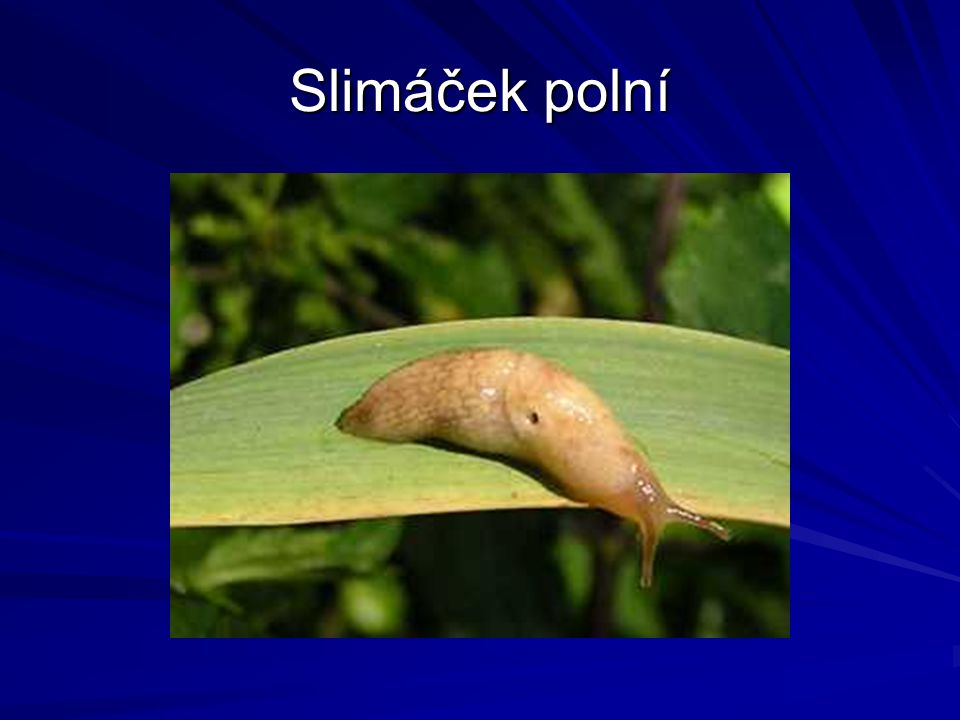 VE SLADKÝCH STOJATÝCH VODÁCH.
[Speaker Notes: Plovatka bahenní má výrazně zašpičatělou ulitu.]
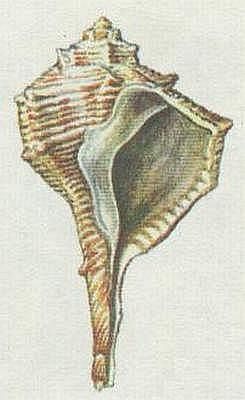 Ostatní plži
VE SLADKÝCH STOJATÝCH VODÁCH.
Okružák ploský
Ostranka jaderská
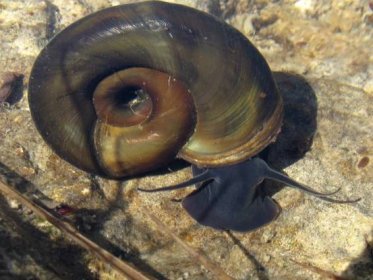 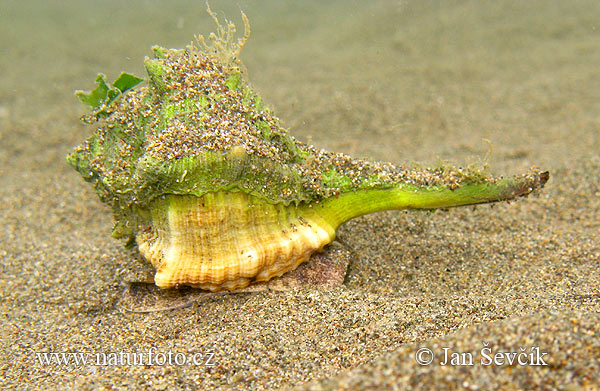 MOŘSKÝ PLŽ.
[Speaker Notes: Okružák ploský se vyskytuje zejména ve stojatých vodách nižších poloh. Najdeme ho v rybnících, tůních, mrtvých ramenech řek nebo pomalu tekoucích říčkách. Vyhledává bohatě zarostlé vody s bahnitým dnem. Živí se rostlinnými zbytky a vodními rostlinami. Patří mezi plicnaté plže a tak musí občas k hladině aby nasál vzduch. Vajíčka lepí na rostliny a jiné ponořené předměty. Několik desítek vajíček je chráněno slizovitým obalem.

Ostranka jaderská je masožravec, živí se jinými měkkýši. Dokáže provrtat schránku a následně jejich tělo vysaje dlouhým chobotem.]